桃園市中壢區新明國民小學

      海洋新視界
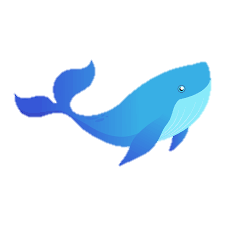 對台灣而言
海洋的重要性
臺灣是一個四面環海的島國，
島上居民跟海洋息息相關 :
1.海中漁產      2.以往曬鹽
3.觀光旅遊      4.經濟貿易
對世界而言
海洋的重要性
海洋是無數生物的家園，也是我們對抗氣候危機的最大盟友之一，海洋幫助降低地球溫度，也能捕捉許多大氣中的二氧化碳。若沒有海洋幫助平衡全球氣候，我們會面對更難以忍受的酷熱。
台灣海洋汙染知多少 ?
海洋汙染與我們有關嗎?
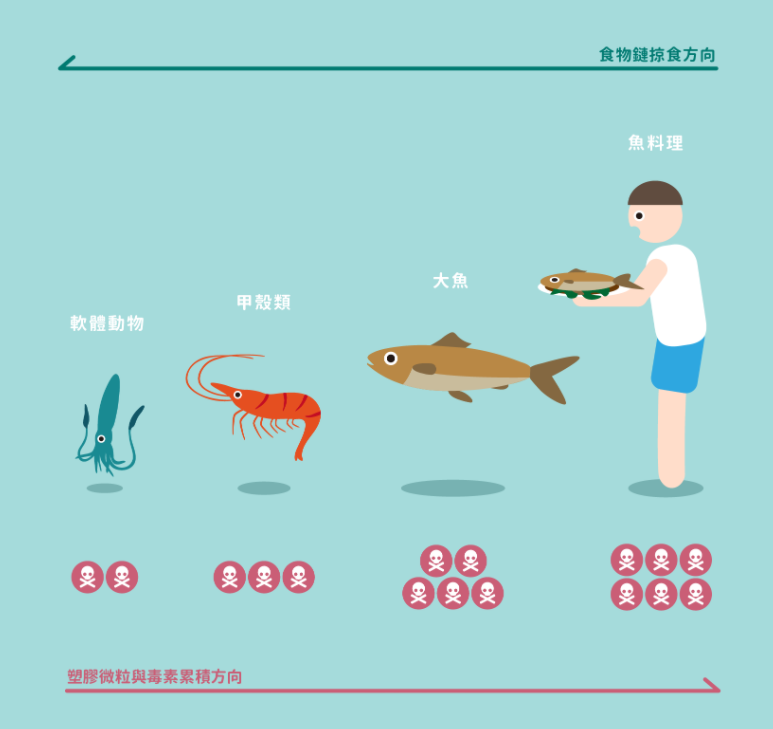 造成海洋汙染的原因
海洋面臨的危機
我們可以怎麼做
我們可以怎麼做
海洋新視界
把保護海洋的方法
分享出去